أوراق عمل وحدة

( يظهر مهارات العمل مع الآخرين)
فيديو فرق العمل
https://youtu.be/5B-_j-9rojg
ضع دائرة علىى الأدوات الخطرة في بيئة العمل :
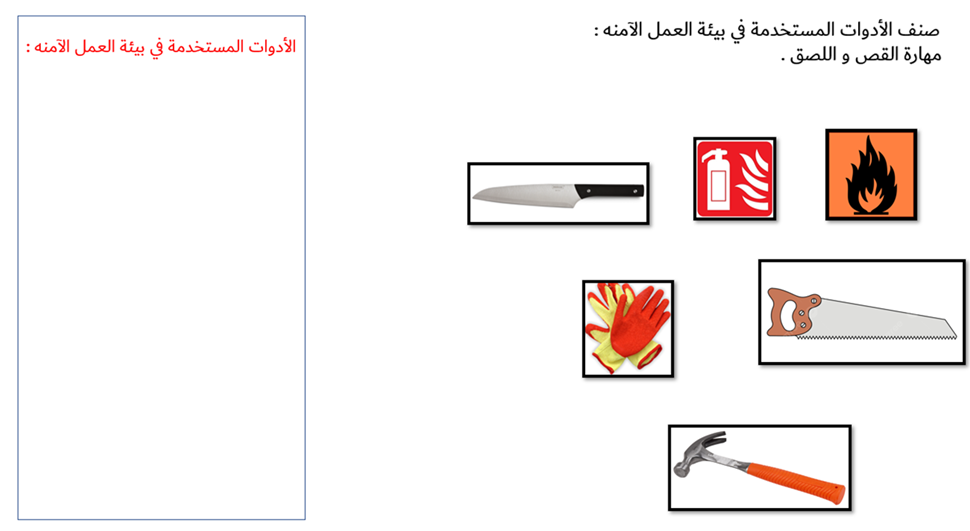